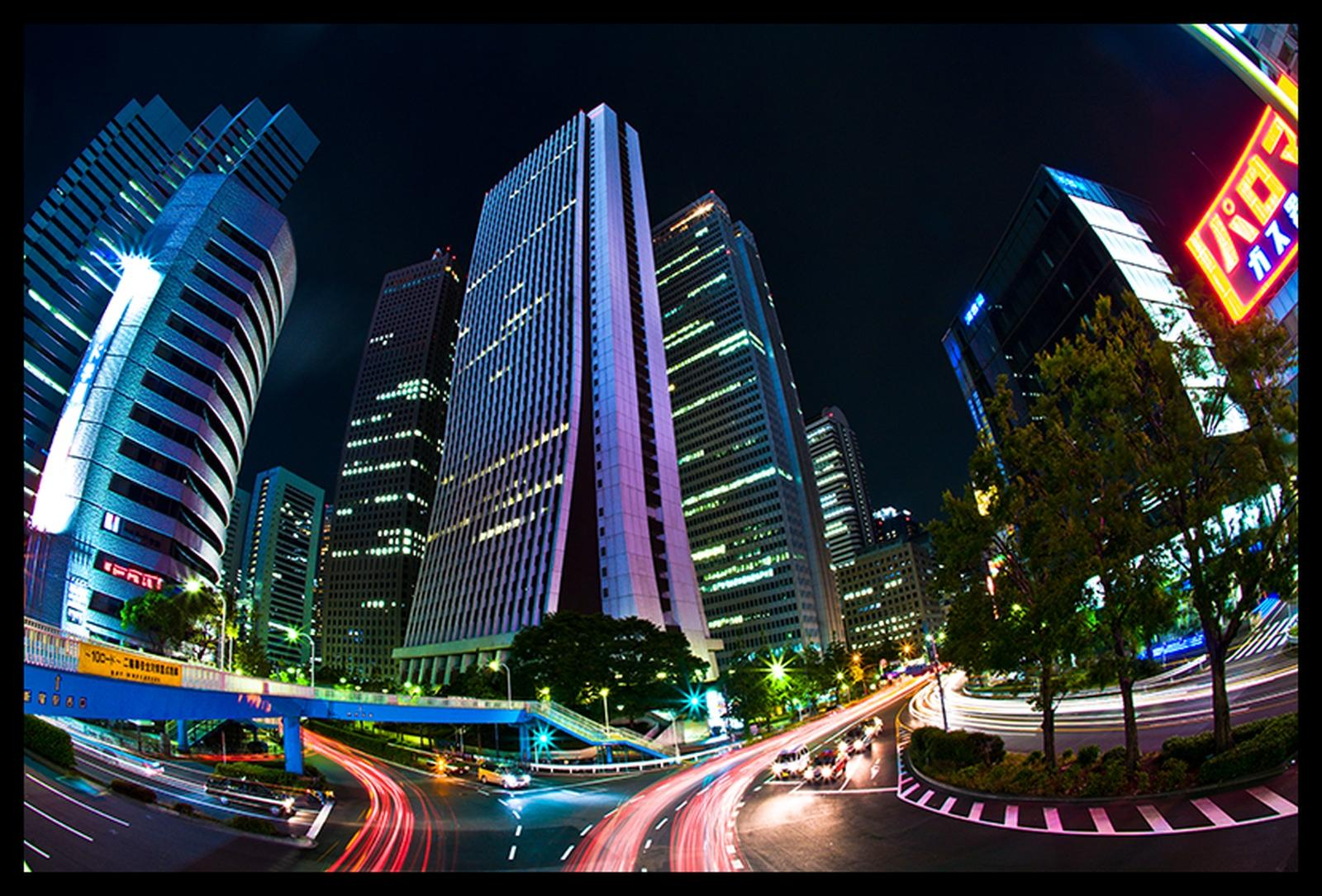 Unit 14
Rural and urban habitats
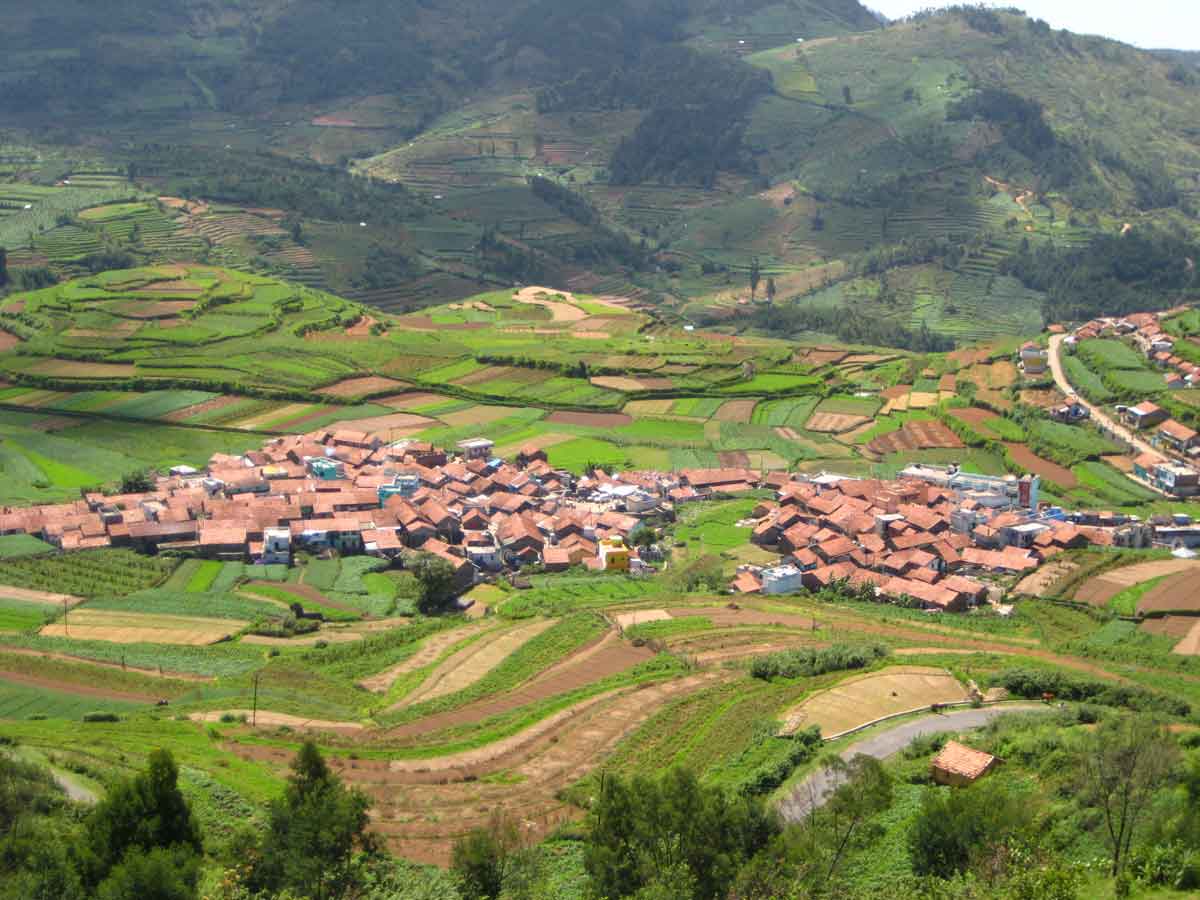 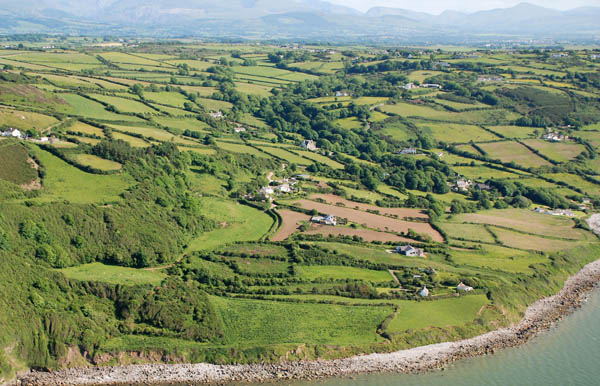 Concentrated community
Scattered community
Rural habitat
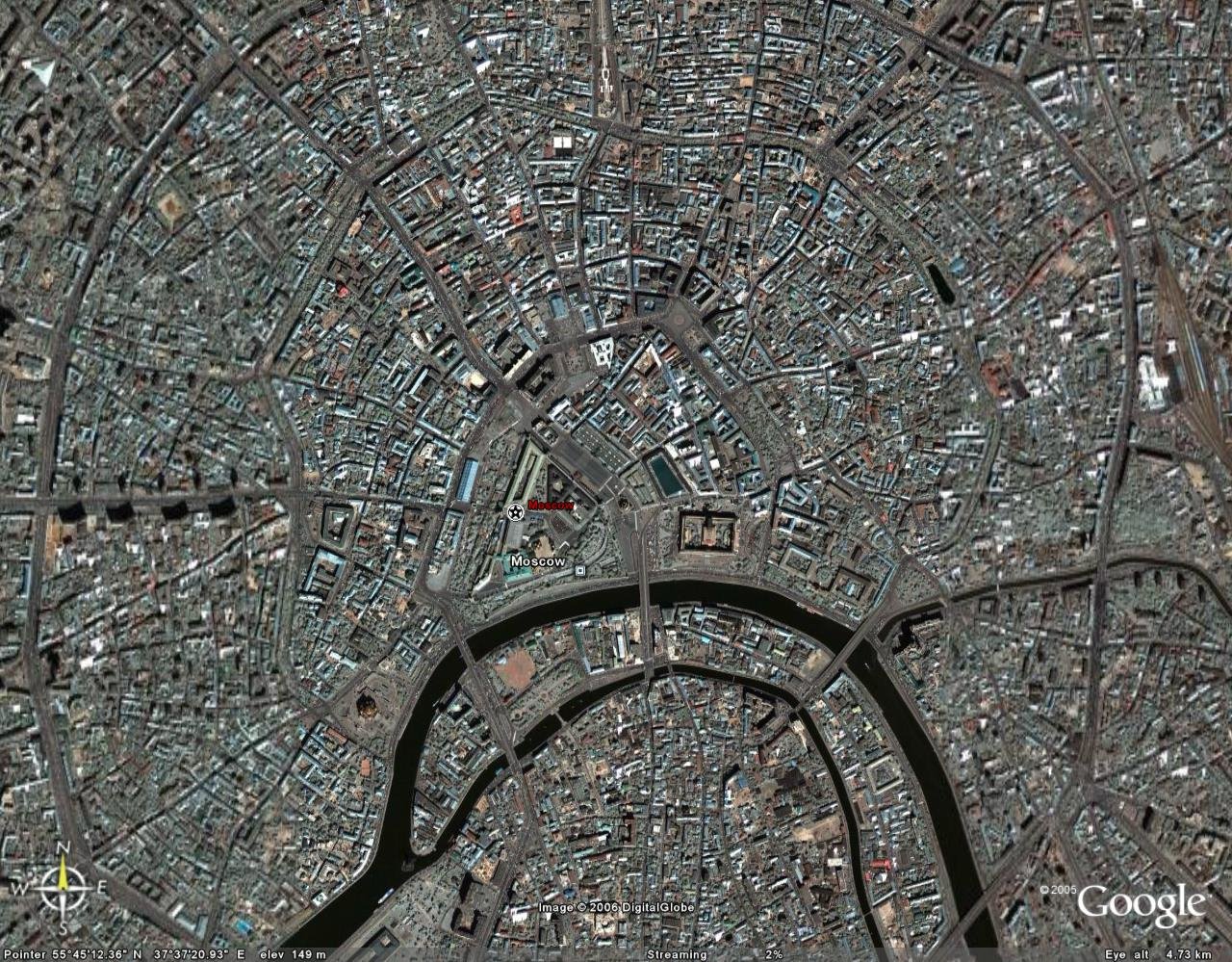 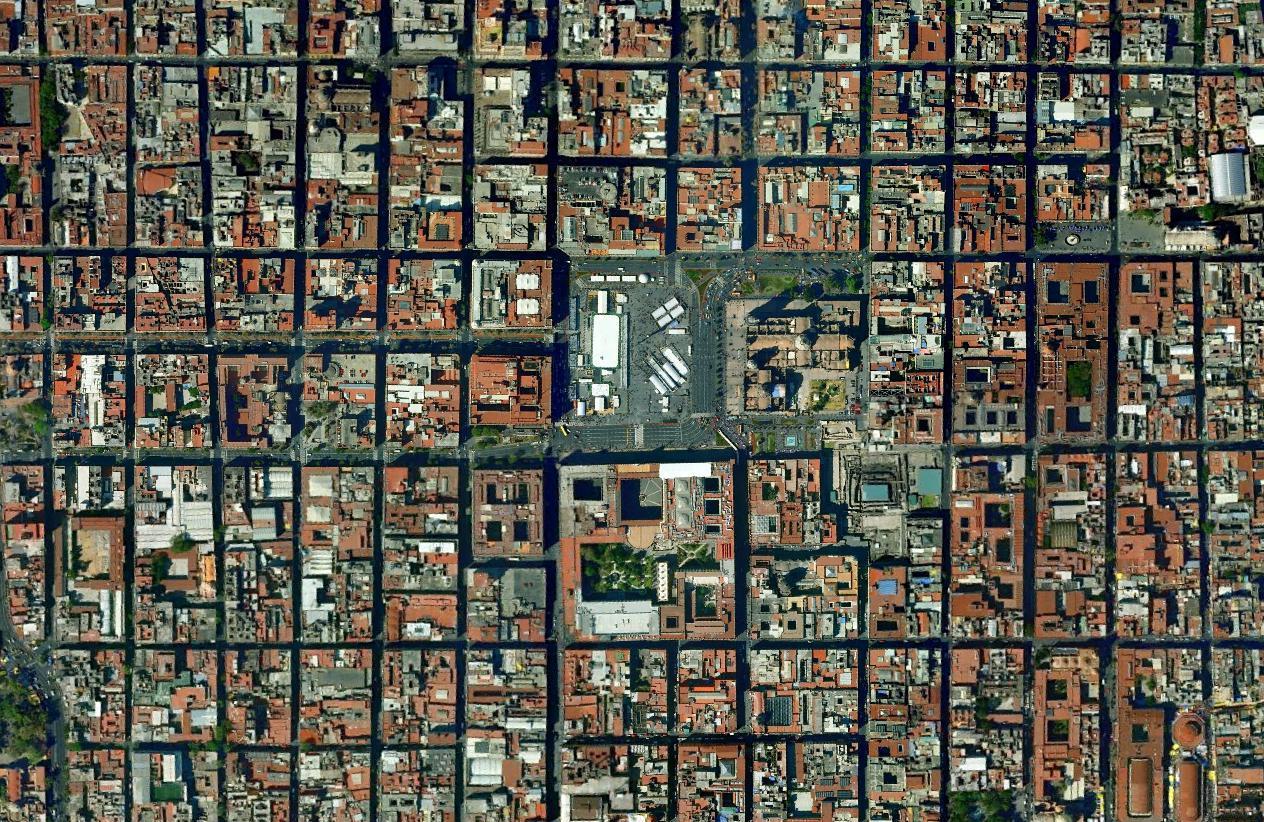 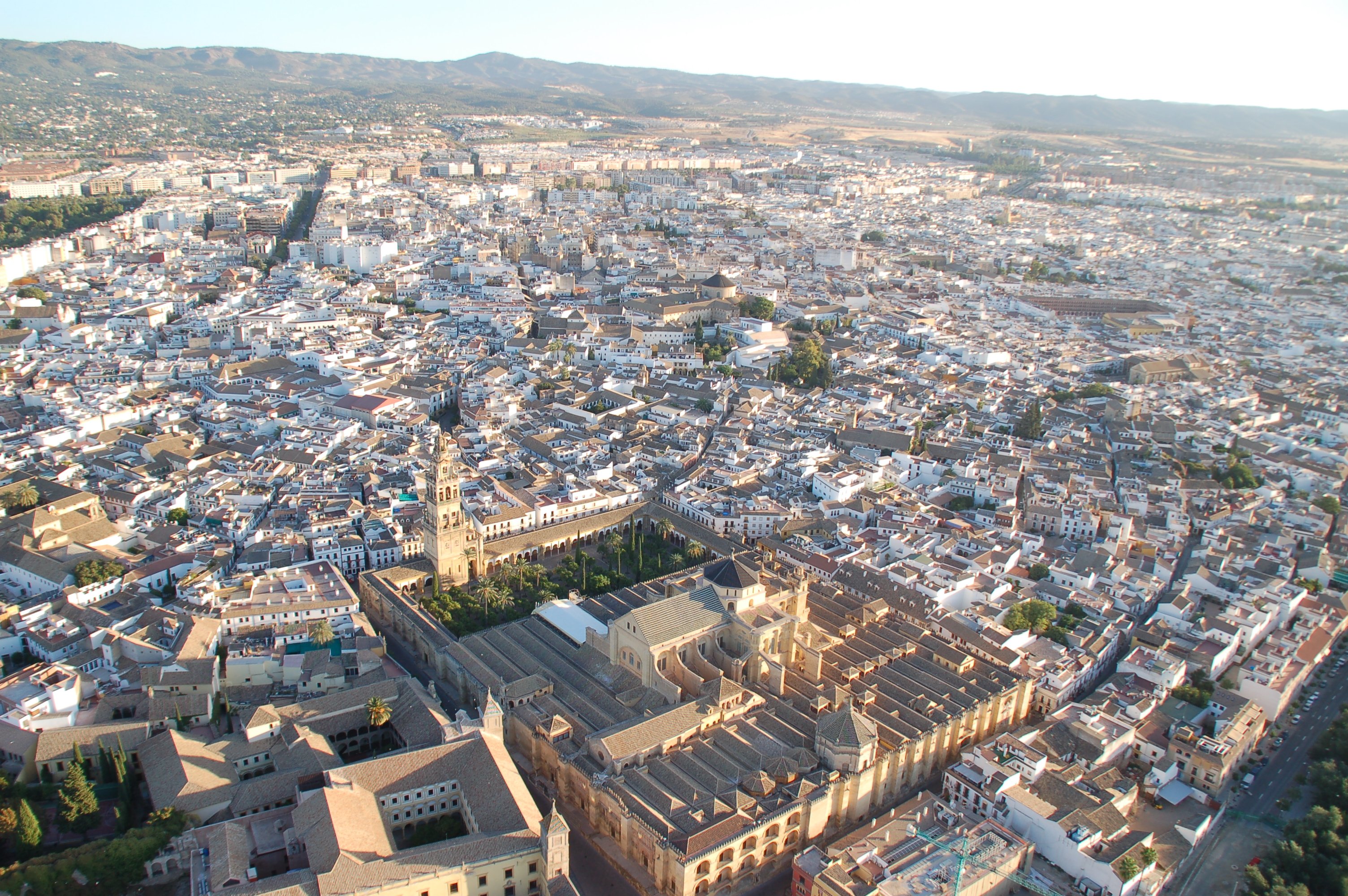 Irregular layout
Grid plan
Radiocentric layout
Regular layout
Urban habitats
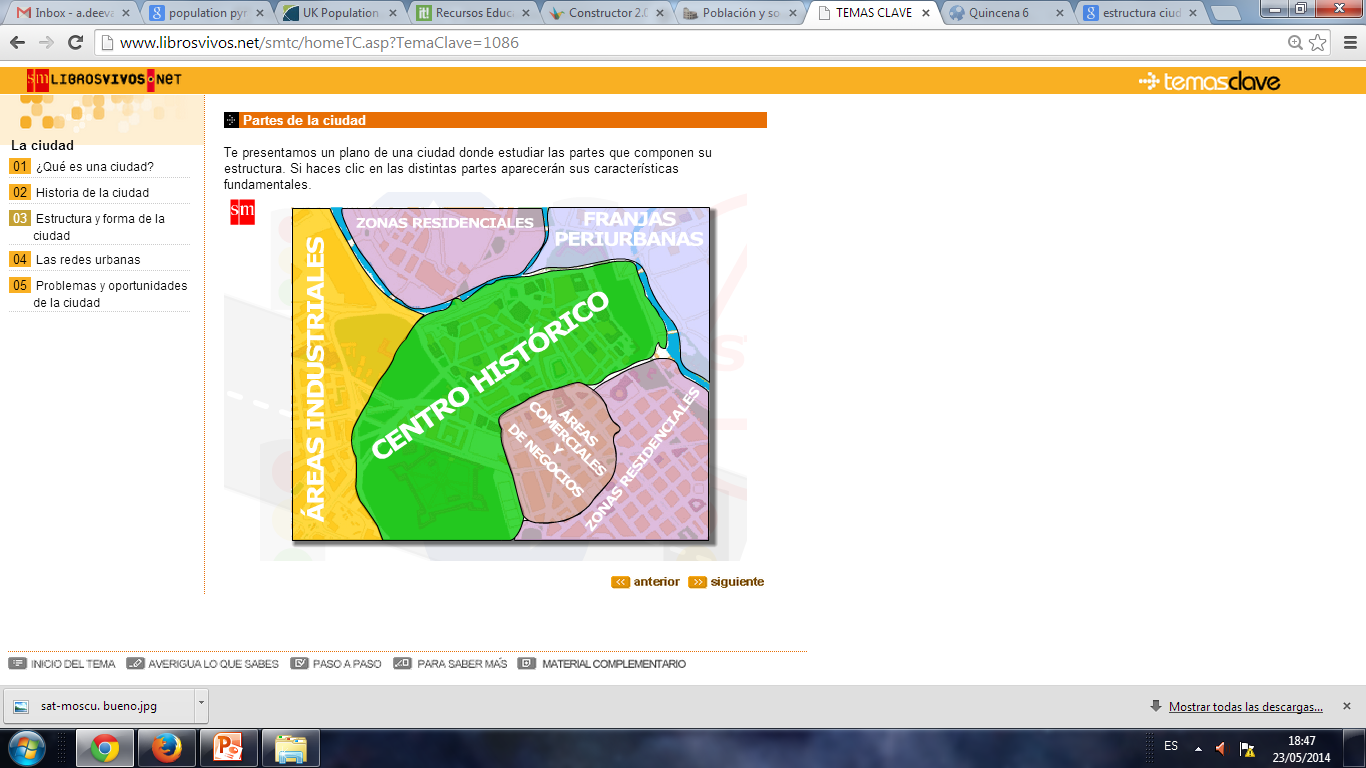 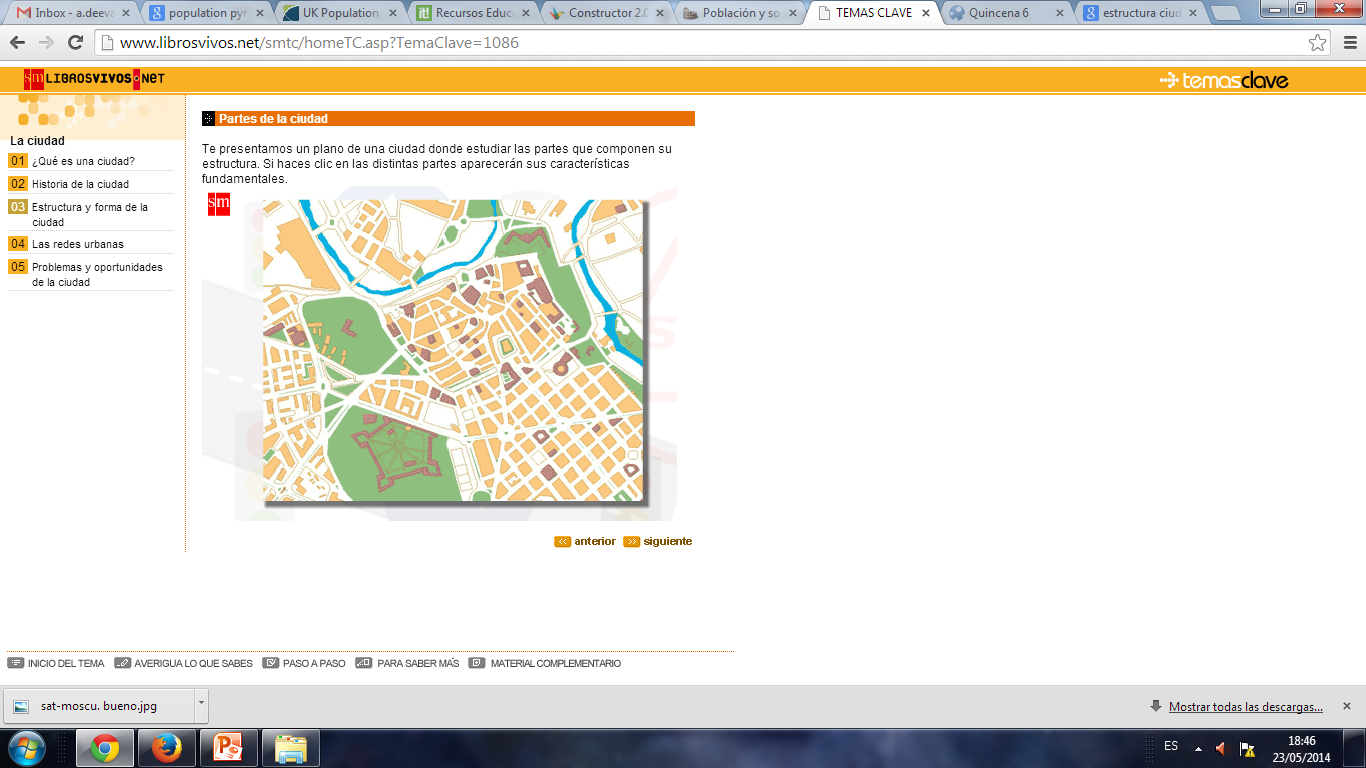 City structure
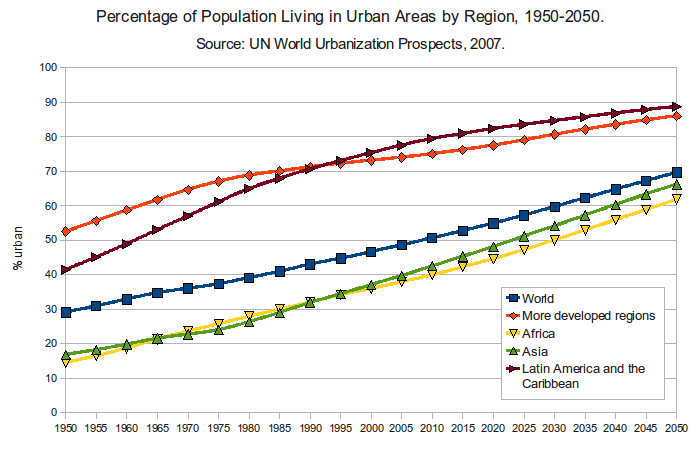 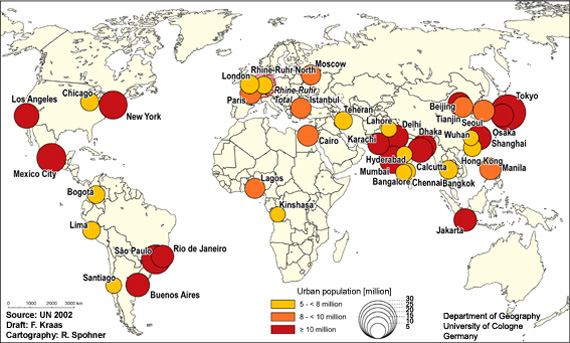 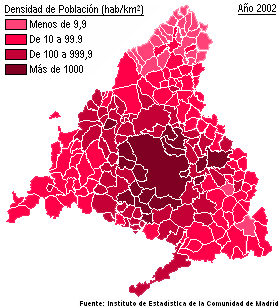 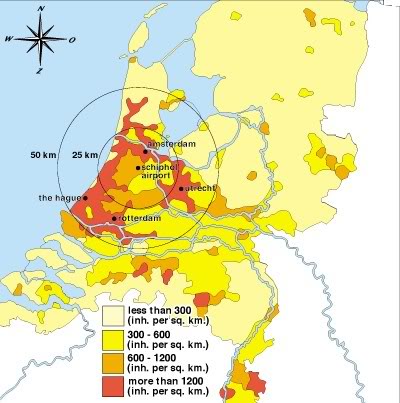 Metropolitan area
Conurbation
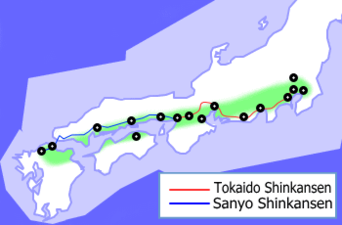 Megalopolis
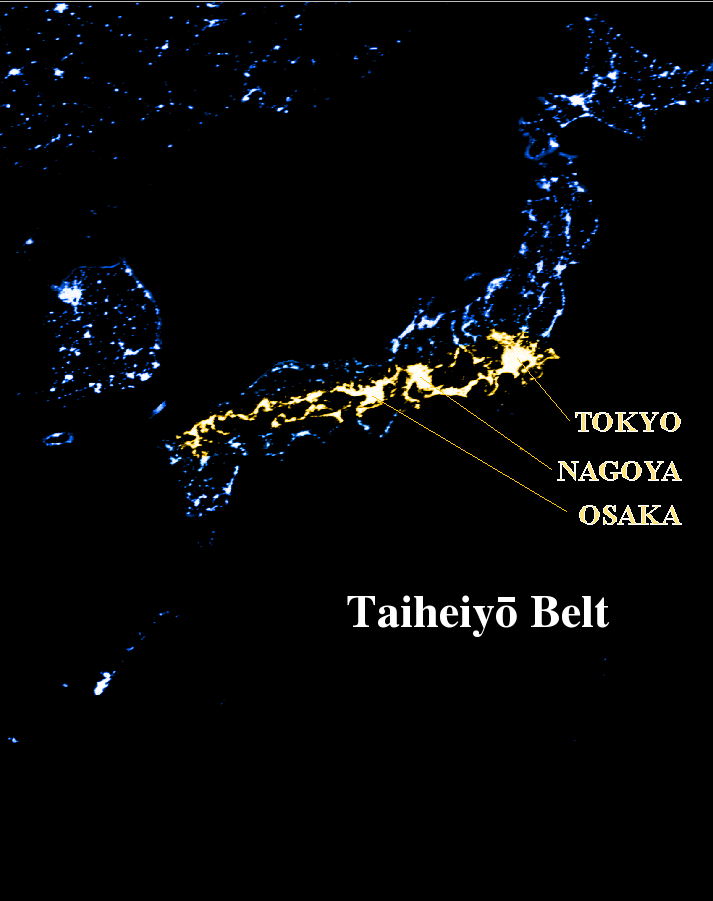 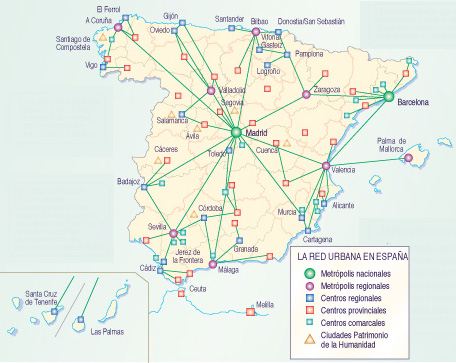 Urban network
Cities in developing countries: Rio de Janeiro, Brazil
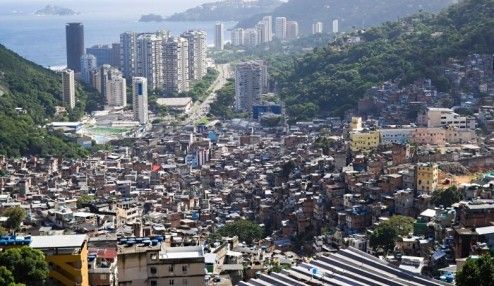 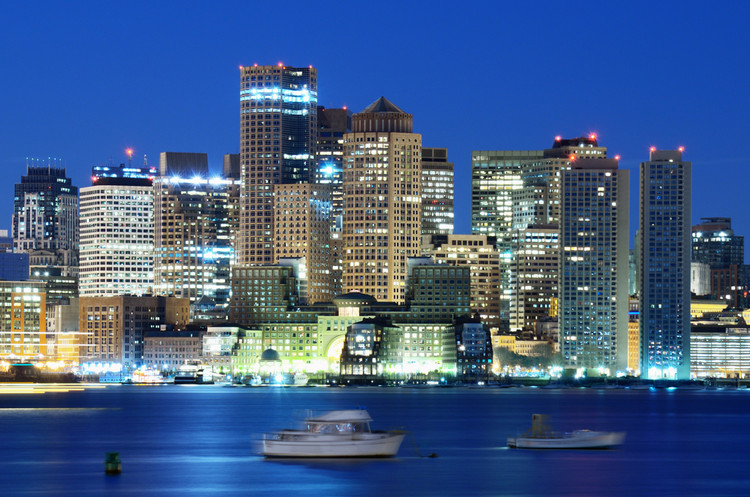 North American and Canadian cities
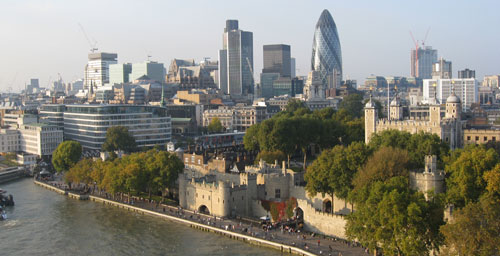 European cities